1
6/15/2019
স্বাগতম
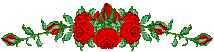 MD.RASHEDUL ISLAM,Lecturer(34TH BCS)
2
6/15/2019
শিক্ষক পরিচিতি
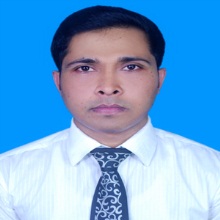 মো.রাশেদুল ইসলাম
প্রভাষক(৩৪ তম বিসিএস)
হিসাববিজ্ঞান  বিভাগ
মোবাইলঃ ০১৭০৮৩৩৪০০৮
ইমেইলঃ rashedaiscu@gmail.com
MD.RASHEDUL ISLAM,Lecturer(34TH BCS)
3
6/15/2019
পাঠ পরিচিতি
হিসাববিজ্ঞান 
সময়ঃ ৪০ মিনিট
MD.RASHEDUL ISLAM,Lecturer(34TH BCS)
4
6/15/2019
আলোচনার বিষয়
অংশীদারি ব্যবসায়ের হিসাব
MD.RASHEDUL ISLAM,Lecturer(34TH BCS)
5
6/15/2019
শিখনফল
এ অধ্যায় শেষে আমরা শিখতে পারব……..
১. ব্যবসায়ের ধরন কি কি
২. অংশিদারী কি
৩. অংশীদারি গঠন কিভাবে হয়
৪. চুক্তিপত্র কি
৫. চুক্তিপত্র অলিখিত বিষয়বস্তু কি কি
৬. লাভ লোকসান আবন্টন হিসাব কি



৭. মূলধন হিসাব কি
৮. চলতি হিসাব কি
৯. সমন্বিত মূলধন  হিসাব কি
১০. উত্তোলনের সুদ নির্নয়ের বিধান কি
MD.RASHEDUL ISLAM,Lecturer(34TH BCS)
6
6/15/2019
MD.RASHEDUL ISLAM,Lecturer(34TH BCS)
7
6/15/2019
MD.RASHEDUL ISLAM,Lecturer(34TH BCS)
8
6/15/2019
MD.RASHEDUL ISLAM,Lecturer(34TH BCS)
9
6/15/2019
MD.RASHEDUL ISLAM,Lecturer(34TH BCS)
10
6/15/2019
MD.RASHEDUL ISLAM,Lecturer(34TH BCS)
11
6/15/2019
MD.RASHEDUL ISLAM,Lecturer(34TH BCS)
12
6/15/2019
MD.RASHEDUL ISLAM,Lecturer(34TH BCS)
13
6/15/2019
MD.RASHEDUL ISLAM,Lecturer(34TH BCS)
14
6/15/2019
মুল্যায়ন
১. ব্যবসায়ের ধরন কি কি?
২. অংশিদারী কি?
৩. অংশীদারি গঠন কিভাবে হয়?
৪. চুক্তিপত্র কি?
৫. চুক্তিপত্র অলিখিত বিষয়বস্তু কি কি?
৬. লাভ লোকসান আবন্টন হিসাব কি?
৭. মূলধন হিসাব কি?
৮. চলতি হিসাব কি?
৯. সমন্বিত মূলধন  হিসাব কি?
১০. উত্তোলনের সুদ নির্নয়ের বিধান কি?
MD.RASHEDUL ISLAM,Lecturer(34TH BCS)
15
6/15/2019
দলীয় কাজ
MD.RASHEDUL ISLAM,Lecturer(34TH BCS)
16
6/15/2019
আল্লাহ হাফেজ
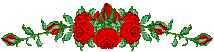 MD.RASHEDUL ISLAM,Lecturer(34TH BCS)